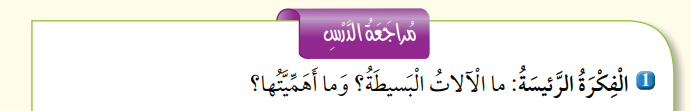 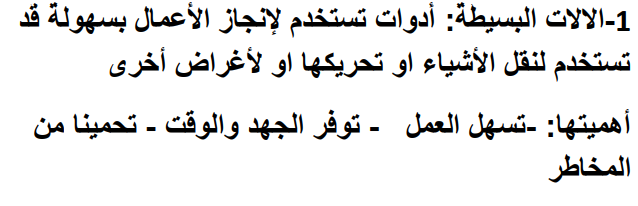 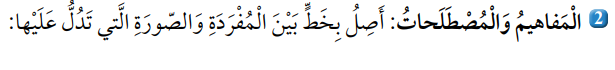 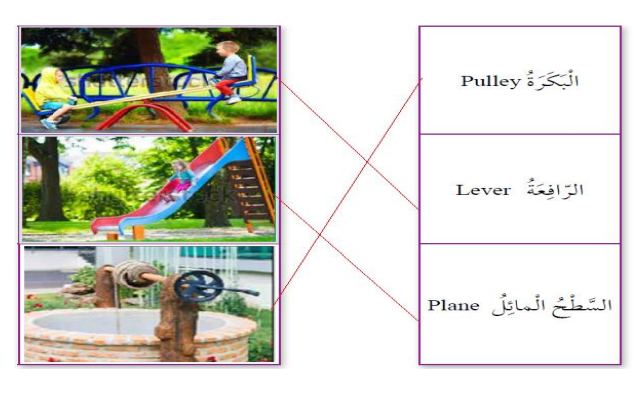 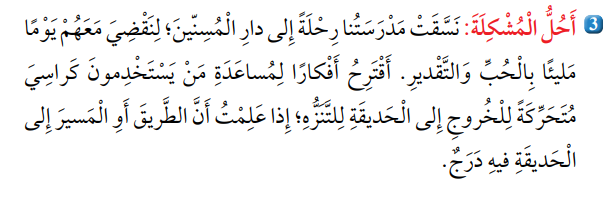 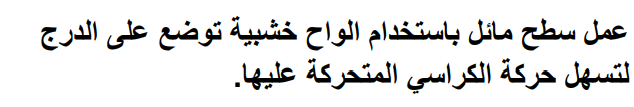 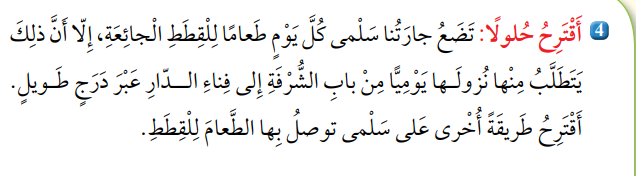 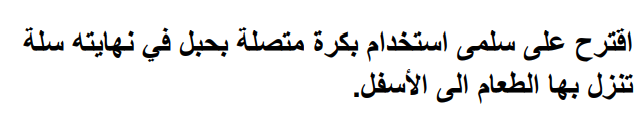 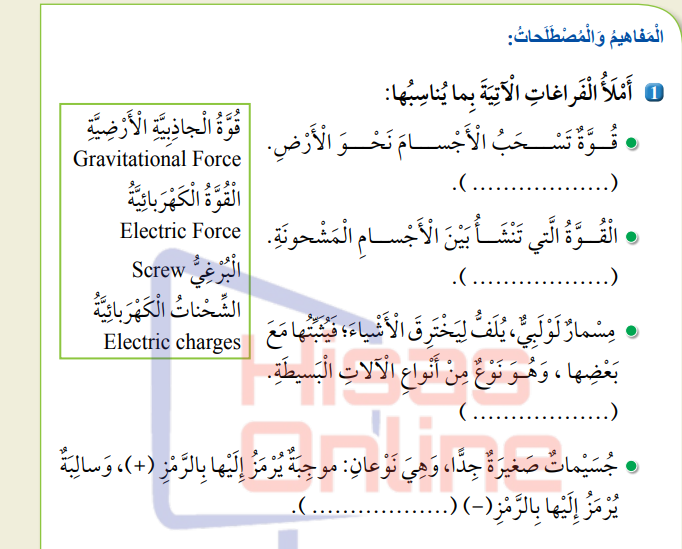 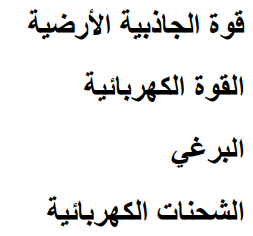 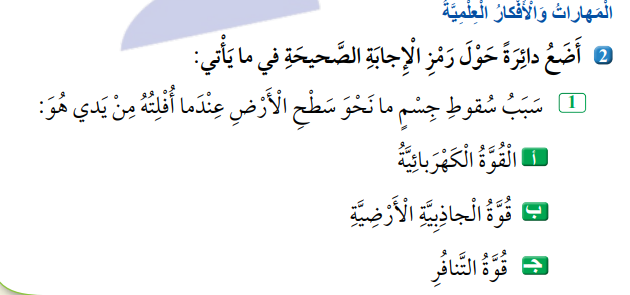 قوة الجاذبيّة الأرضيّة
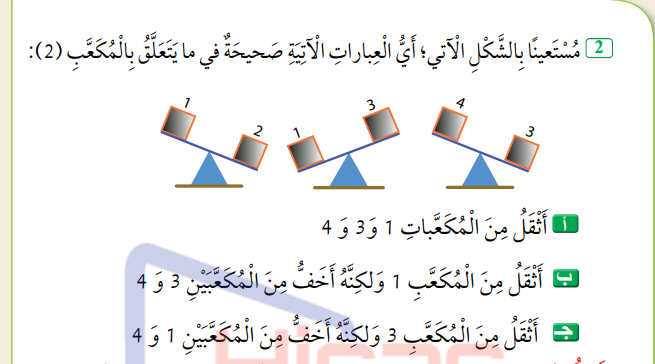 اثقل من المكعبات 1 , 2, 3
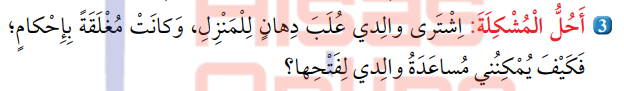 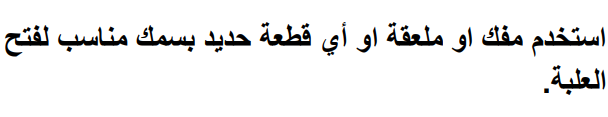 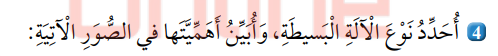 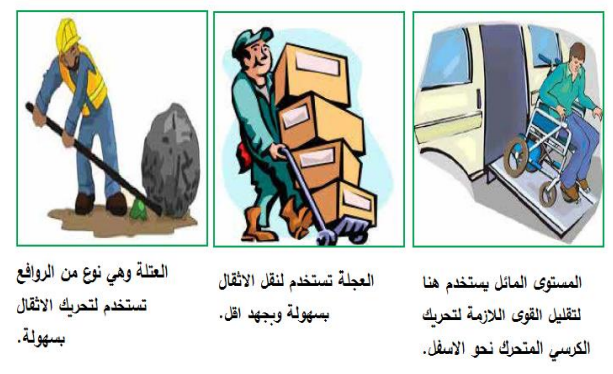 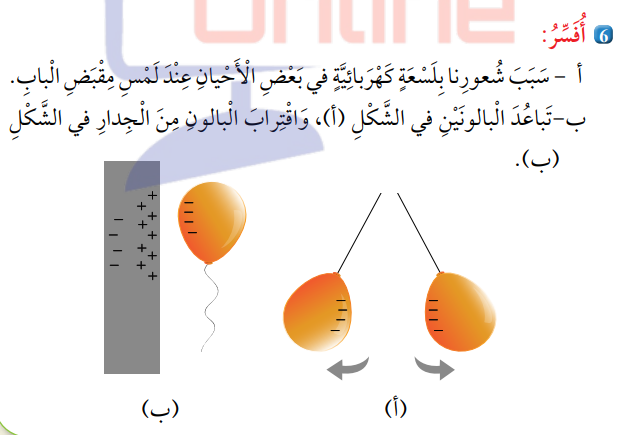 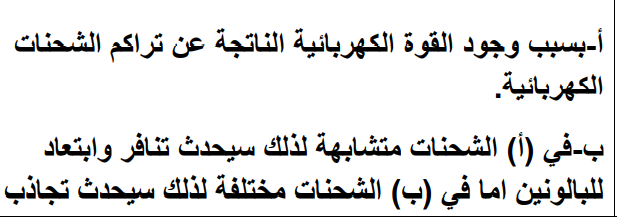 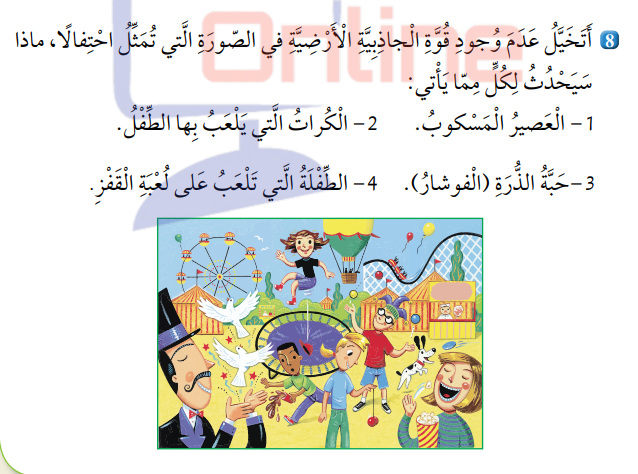 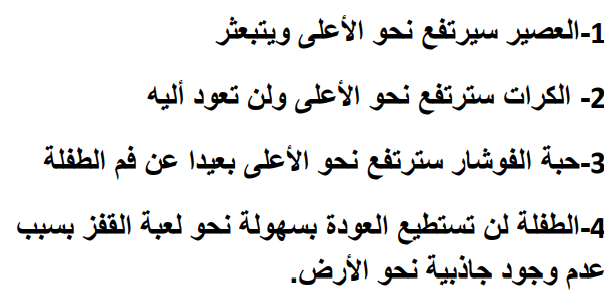 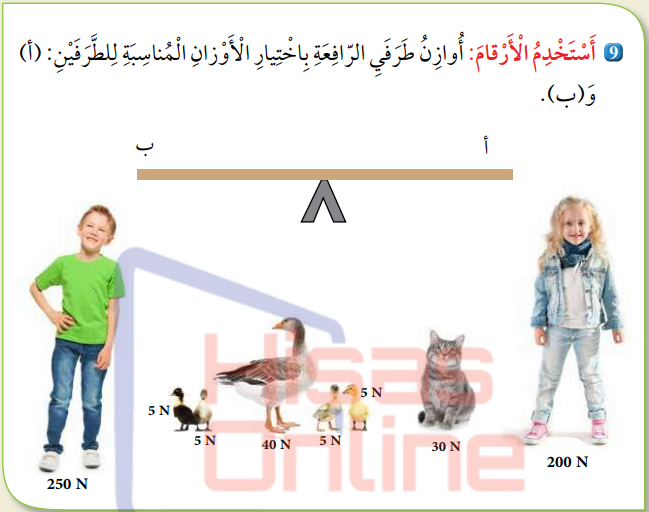 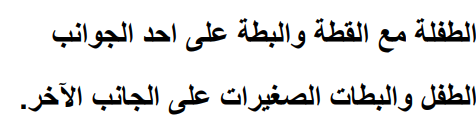 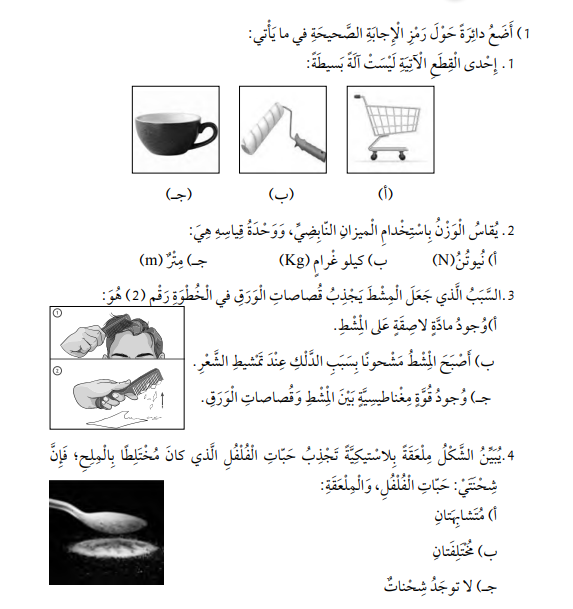 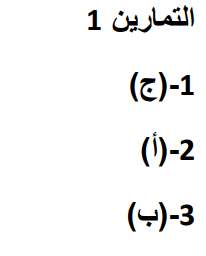 4 –(ب)
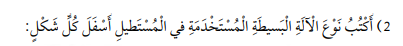 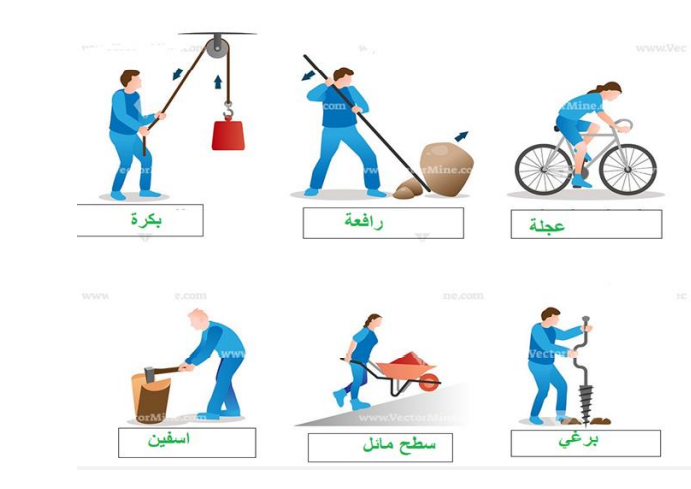 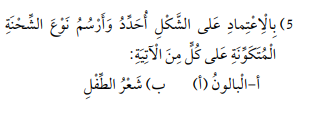 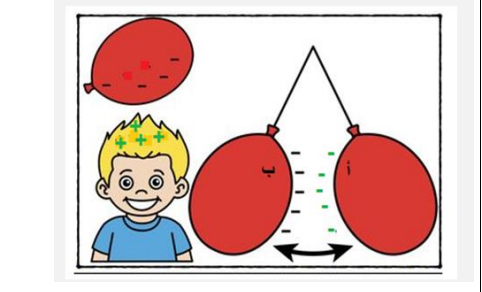 تنافر
تتجاذب